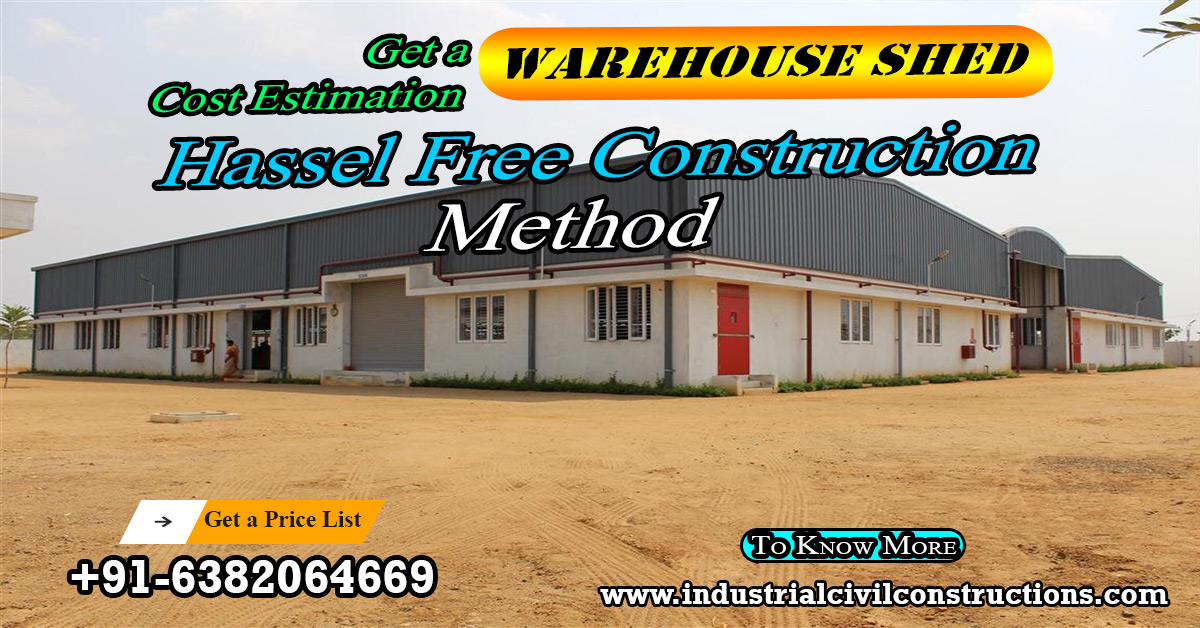 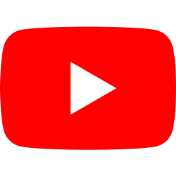 Warehouse Shed Manufacturers
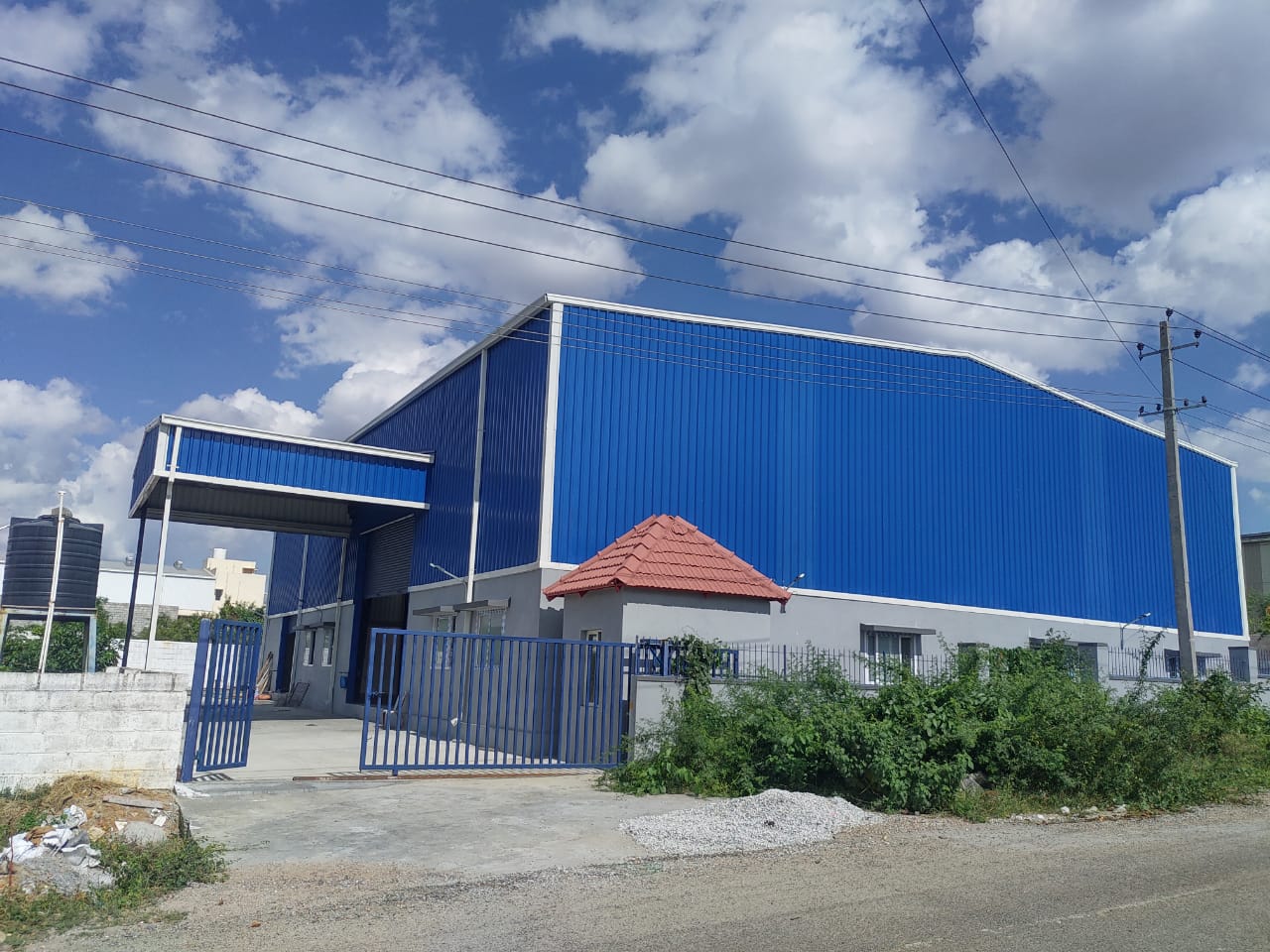 Warehouse Shed Manufacturers
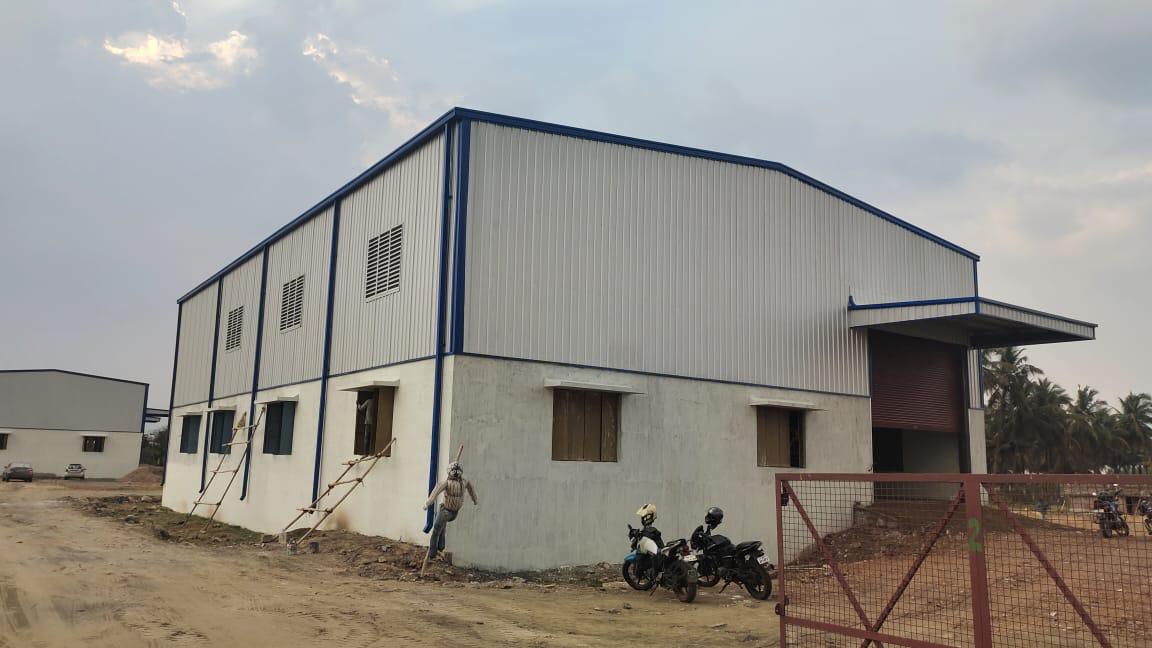 Warehouse Shed Manufacturers
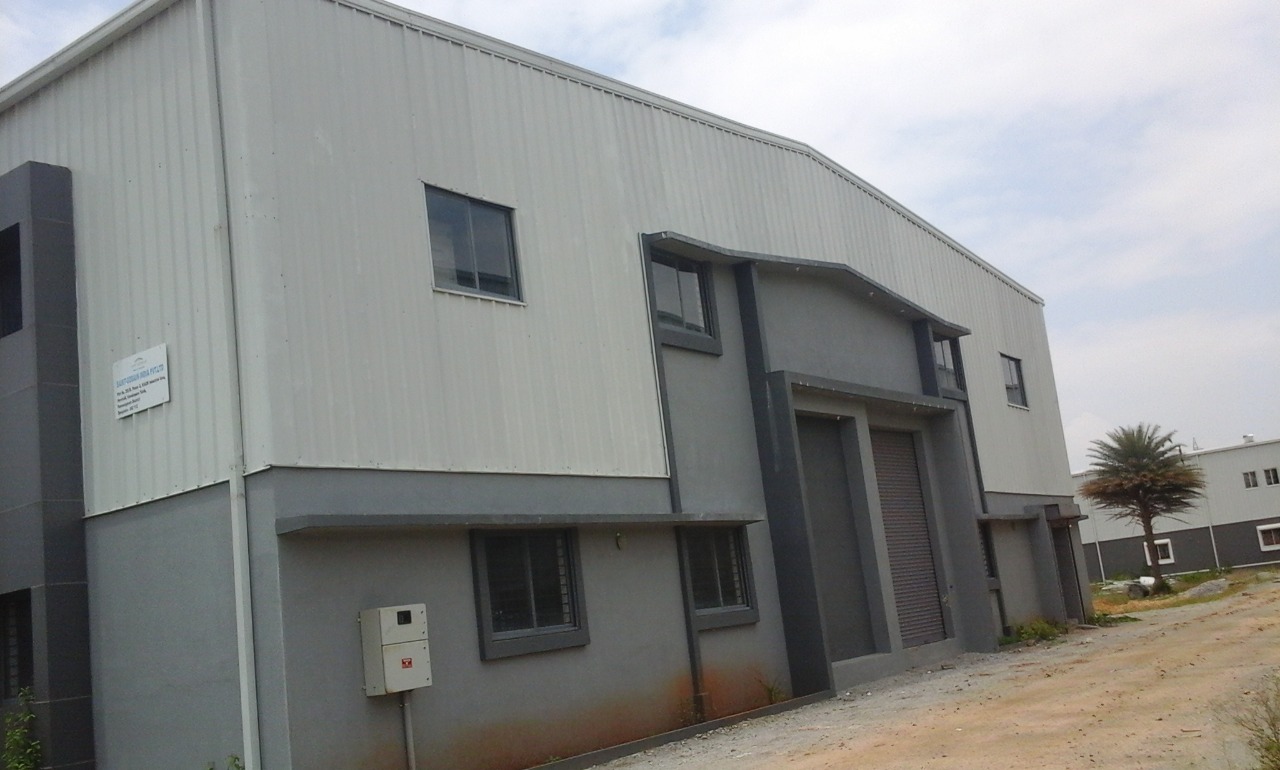 Warehouse Shed Manufacturers
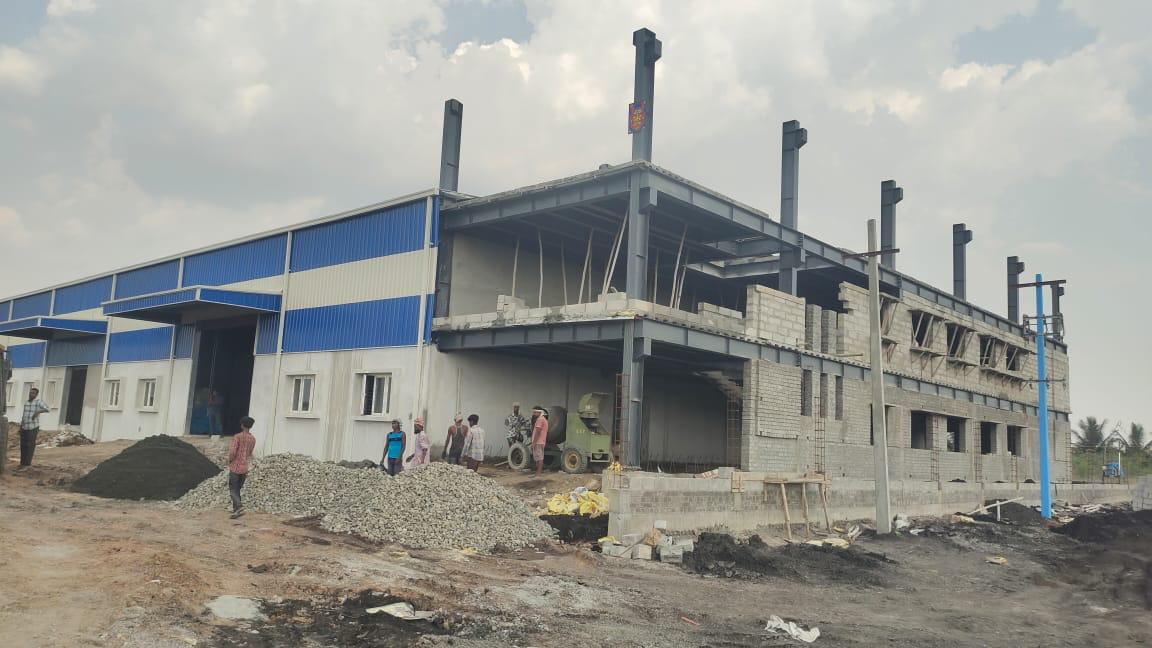